AUM SRI SAI RAM
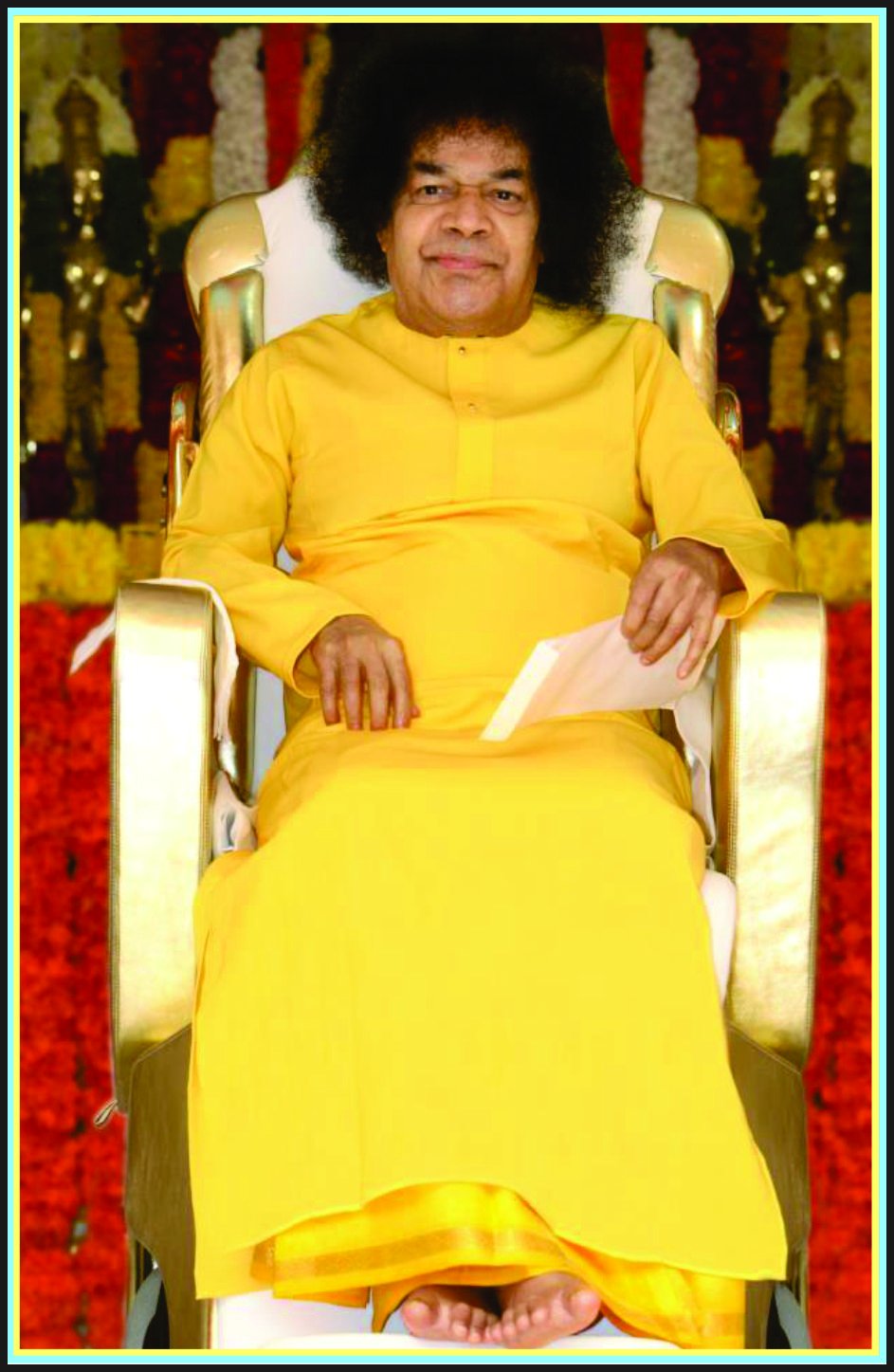 DHYANA VAHINI
Dr. Srilakshmi K R
 5th Feb 2021
DHYANA
Root word – DHI – imaginative vision
DHYA – Contemplation
VAHINI - Stream
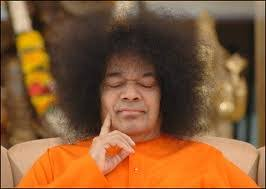 IS DHYANA FOR ME ???
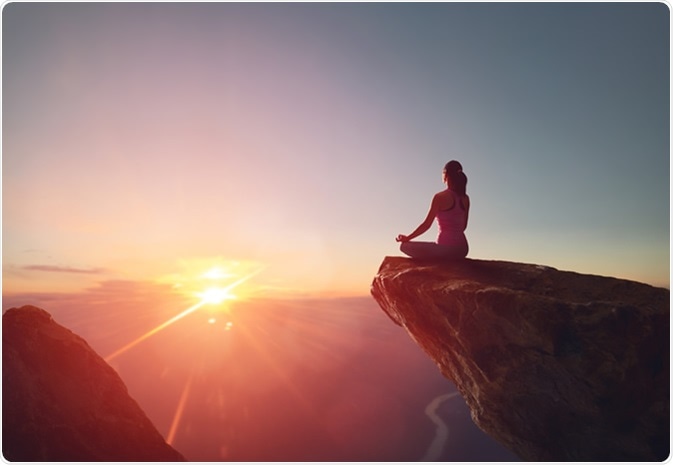 WHY DHYANA ?
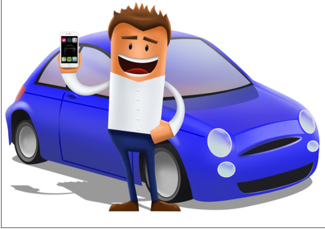 Binding Actions
‘I’ness & ‘MY’ness
Liberating Actions
Nishkama Karma
Flees In All Directions
Full Of Illusions, Anxiety, Sorrow
Taming - Japa
		            - Dhyana
GOAL OF DHYANA (MEDITATION)
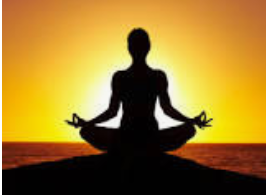 To temper the mind
To turn it towards the pure Saathvik path
Contemplation of the LORD
Union with GOD – our true nature
SPIRITUAL DEVELOPMENT
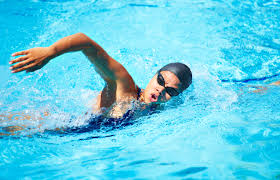 3 Stages
Develop good qualities
Discuss the Good in others
Desire the company of Good
LORD assumes the yearned – for form
CHANTING GOD’S NAME
Acquiring One Pointed Attention
		example of Fly & The Bee
To Turn The Vision Inwards
ONE POINTEDNESS
Stick to one name and form
Do not care for the vagaries of the mind
Do not crave for the fruit
Saathvic Meditation
Rajasic Meditation
Tamasic Meditation
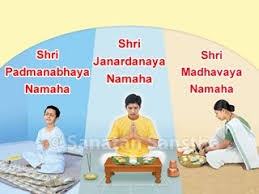 DEVOLOPING ONE POINTEDNESS
Monkey Meditation
Dharana - Dhyana – Samadhi
Control the sense as well as the mind
Make slow but steady progress
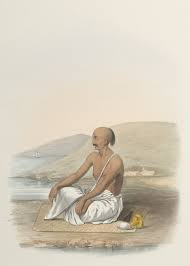 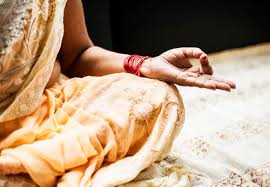 CULTIVATE THE BLISSFULL ATMIC EXPERIENCE
Primary qualifications
Discrimination
Renunciation
Good character
Destroy Ego and Anger
Eight Gates
Yama, Niyama, Asana, Pranayama, Pratyahara, Dharana, Dhyana and Samadhi
INNOCENCE, PURITY & HUMILITY
Always be Joyfull
Cultivate Universal Love
Softness & Sweetness of words
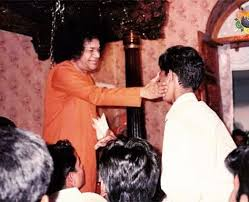 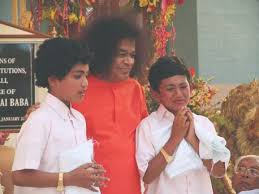 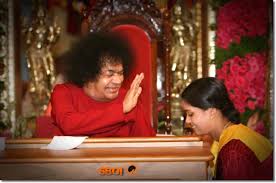 CONTENTMENT
Turns away the mind from un essential activities
Direct the concentration towards the LORD
Dedicate every thing to LORD
Gives courage to tread all the difficulties
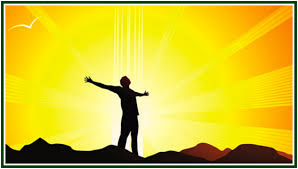 REMOVE DEFFECTS IN CHARACTER
Obstacles in the path of meditation
Pride
Anger
Conceit
Tendency to find fault in others
Insulting others
Jealousy
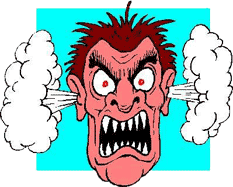 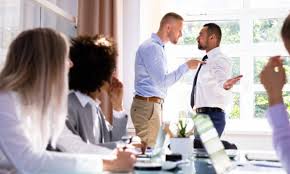 IMPULSES
Beneficent
Maleficent
Worldly Impulse
Intellectual Impulse
Physical Impulse
Company of Good
Charity
Fortitude
Love
Gives the knowledge of Brahman
DO NOT BE A SLAVE TO IMPULSES
Yearning for the fruit of action
Seeking praise & Blaming others
Mere reading without practice
Waywardness of the mind
Arjuna & Krishna
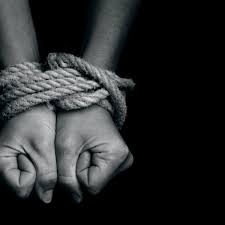 Ignorance
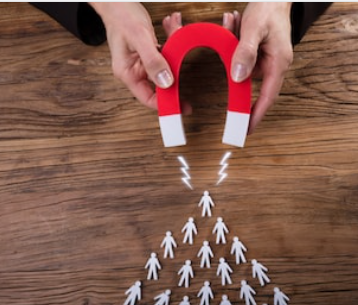 Ahankara
Attraction
Impulse
Combines with Desire
Results in worry
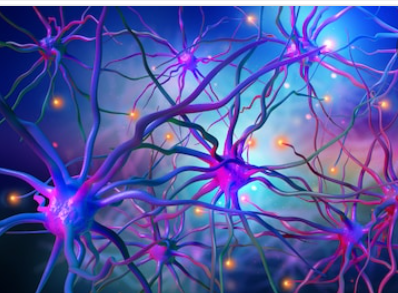 LIBERATION
Curbing of the Mind
Free of Desires
By uprooting the Impulse
Understanding of the fundamental principle
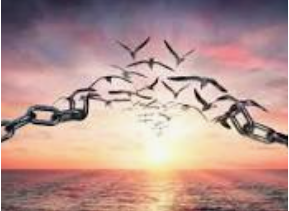 ETERNAL AND NON ETERNAL
Everything in this world is transitory
Traveller taking refuge in a caravanserai
Actors in the LORD’s play
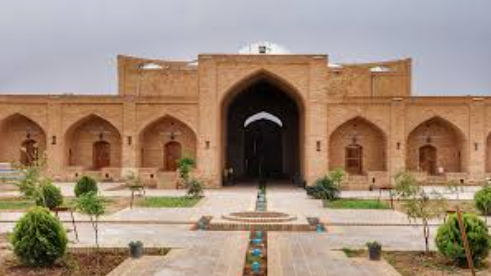 PROMOTE THE WELFARE OF ALL BEINGS
Aim of Meditation
Eschew the 10 fold sins
Welfare is the fruit of knowledge
Good qualities v/s Absence of qualities
PRACTICE OF MEDITATION
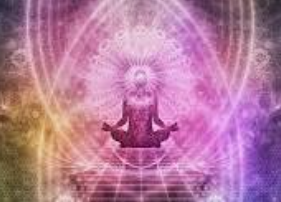 Discipline
Regularity
Steadiness
Seating
Posture
Environment
Do not seek comfort
STAGES OF MEDITATION
Uuha
Bhava
Sakshatkara
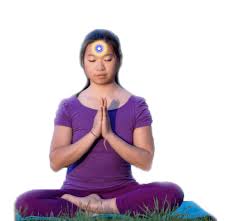 PRACTICE OF MEDITATION
Consistent Efforts
Do not touch others while sitting in group
Do not discuss the path with everyone
Gauge meditation by its inner Impact
MUDRAS
Khechari
Bhoochari
Madhyama
Shanmukha
Shambhavi
SOHAM MEDITATION
Inhalation – ‘So’
Exhalation – ‘Ham’
JYOTHI MEDITATION
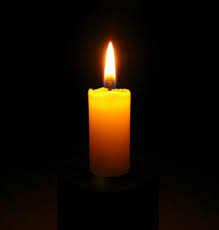 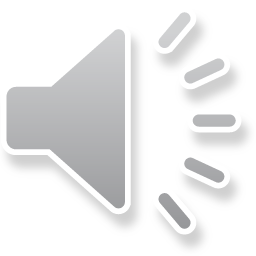 THANK YOU ALL
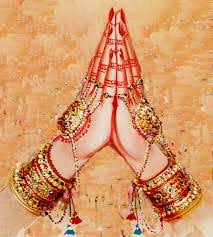 JAI SAI RAM
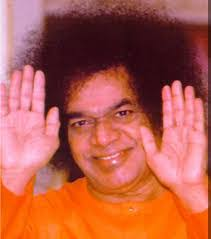